Monday 17th January 2022

LO: To write a finding tale
Today, we are going to use our boxed up plan and start to write our finding tale.
Remember to magpie from the original text as much as you like.
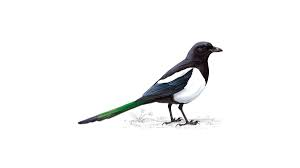 Also remember to include some or all of the features in the suspense toolkit.
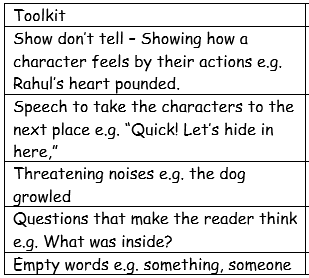 Lastly, refer to your plan to help keep your story on track.
We are going to have 3 days to write our story and check, edit and improve it.
Today we are just going to write the first 2 paragraphs. We will do a shared write in school based on my plan, and then you will go ahead with your own two paragraphs.

For those of you working from home, I have included the first two paragraphs from the original text on the next slide .
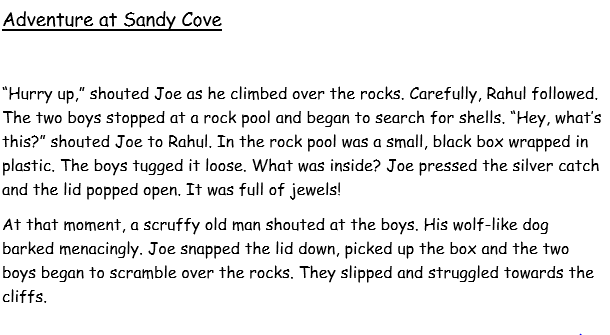 As you write, remember to keep reading what you have written to check it makes sense. Also check your spelling and punctuation.
I am sure you will remember to use your neatest handwriting too 